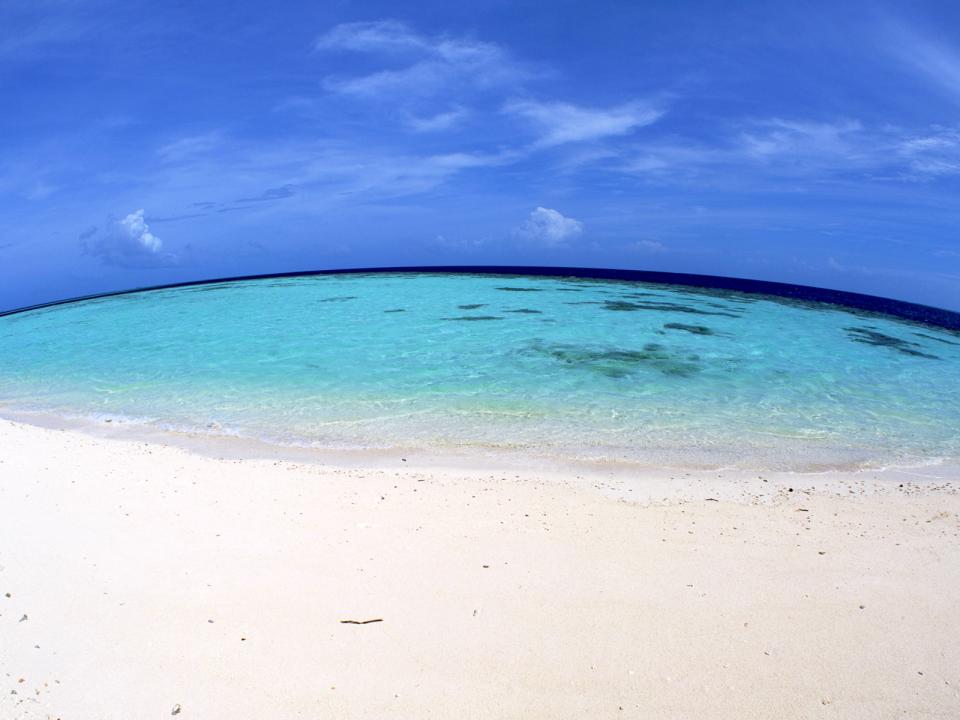 西师大版二年级数学下册
拼组图形
WWW.PPT818.COM
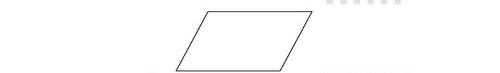 长方形
平行四边形
正方形
三角形
圆
用长方形、正方形、三角形等几何图形可以拼成一些有趣的图形，想试一试吗？
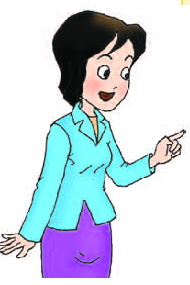 树
鱼
帆船
想象一下，你喜欢的动物是什么形状的？你能把你喜欢的动物用几何图形拼出来吗？
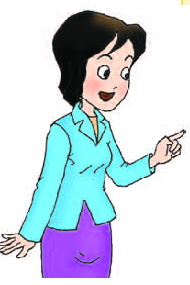 轮船
汽车
房子
可爱的小猫
奔跑的人
台灯
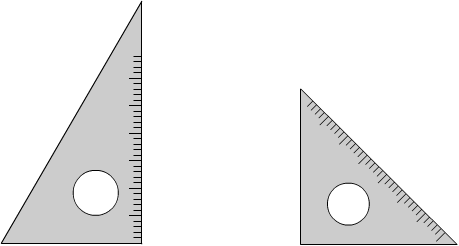 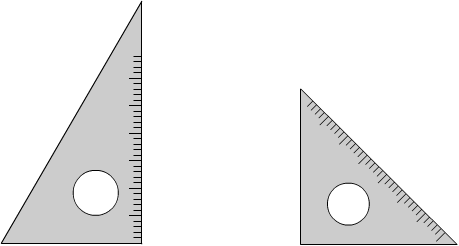 【教学目标】
1能用三角形、长方形等一些基本的图形拼出组合图形，并能通过想象给拼出的图形取名。
2让学生经历拼图的活动过程，加深学生对简单几何图形的理解，培养学生的操作能力和创新思维。
3让学生感受到数学学习的乐趣，培养学生学好数学的信心。